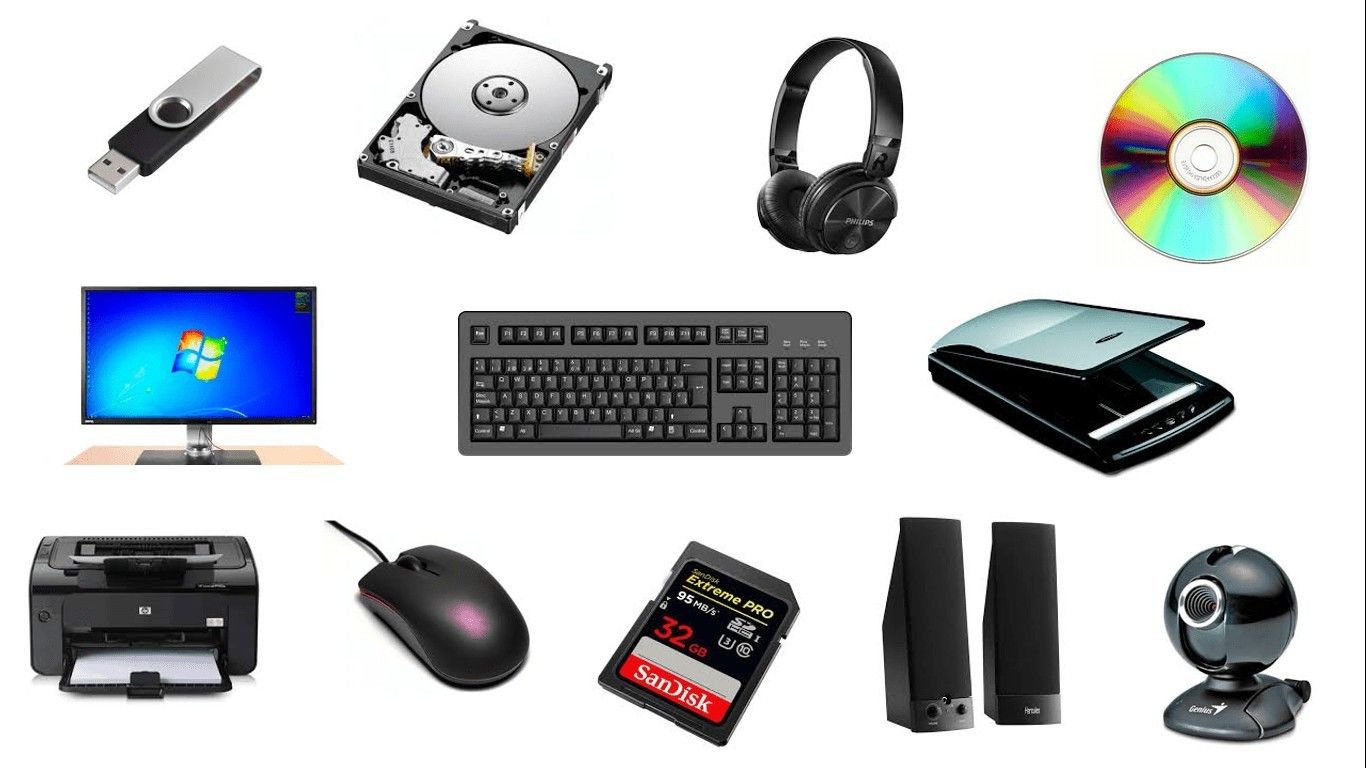 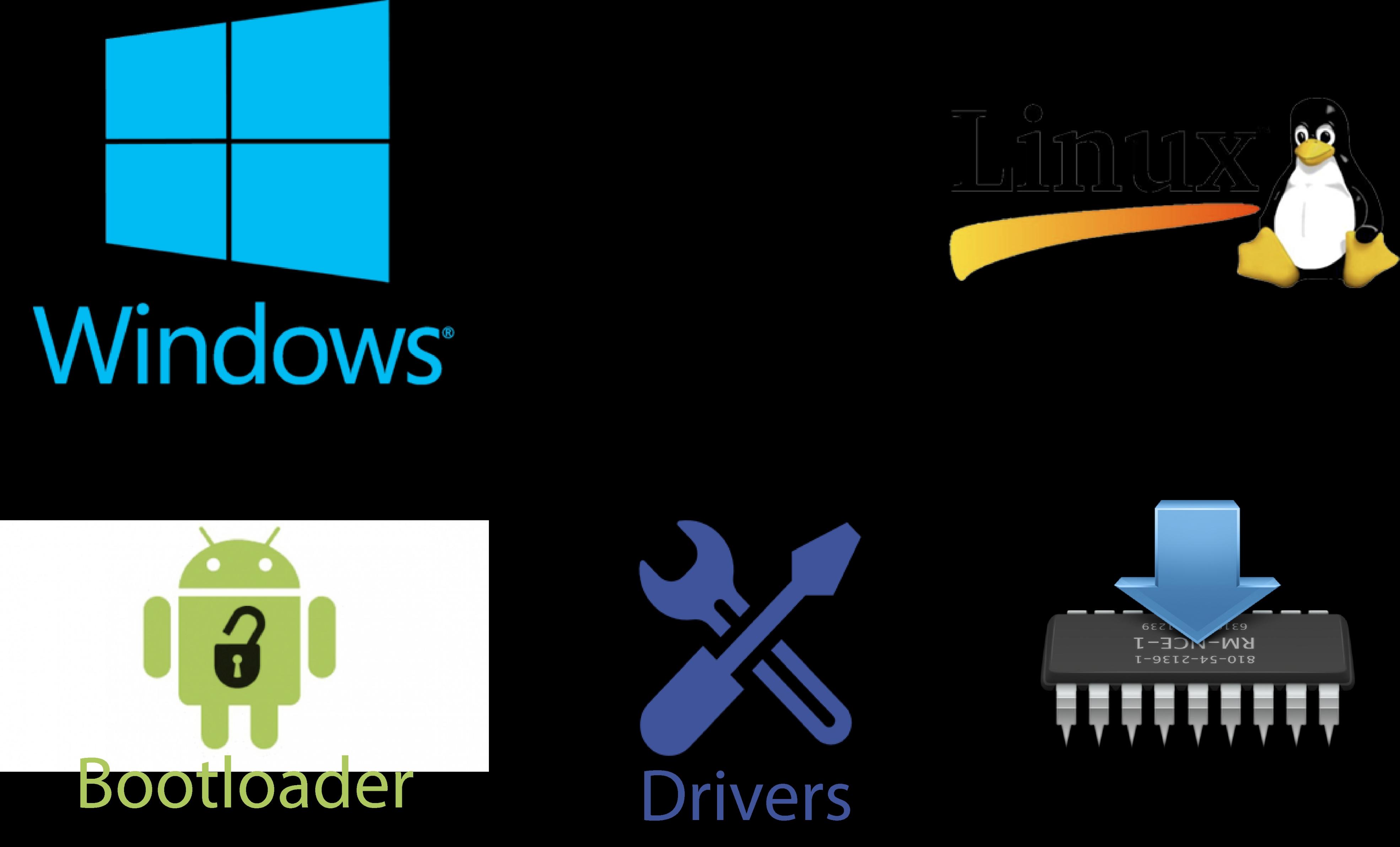 Software y hardware
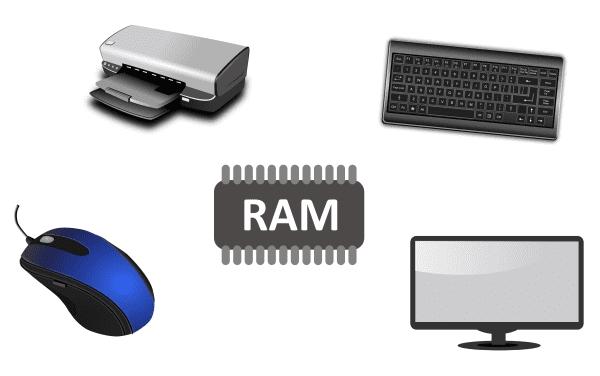 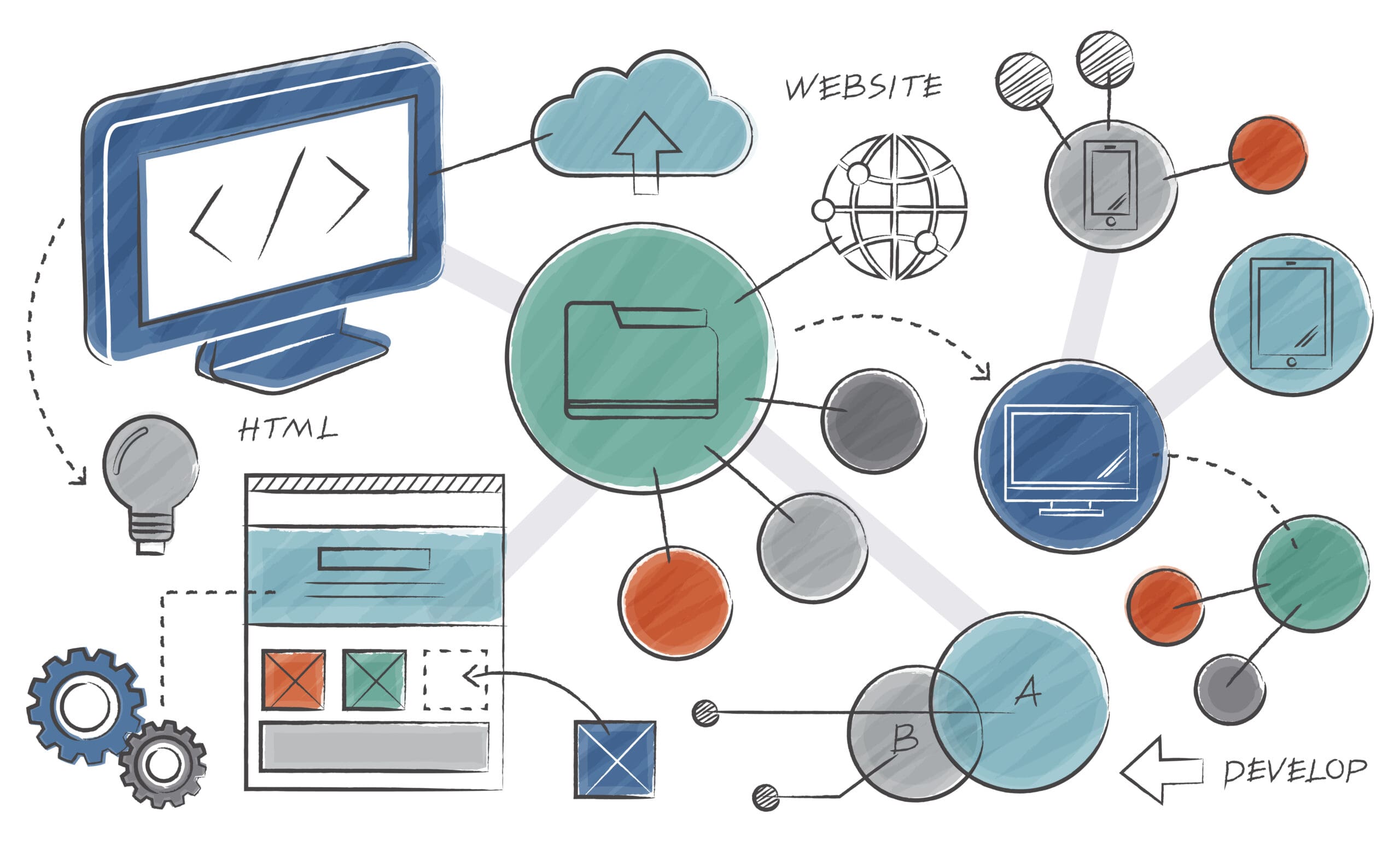 Vanessa Guadalupe García Bustos
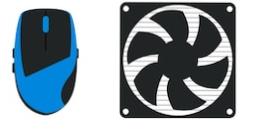 Hardware
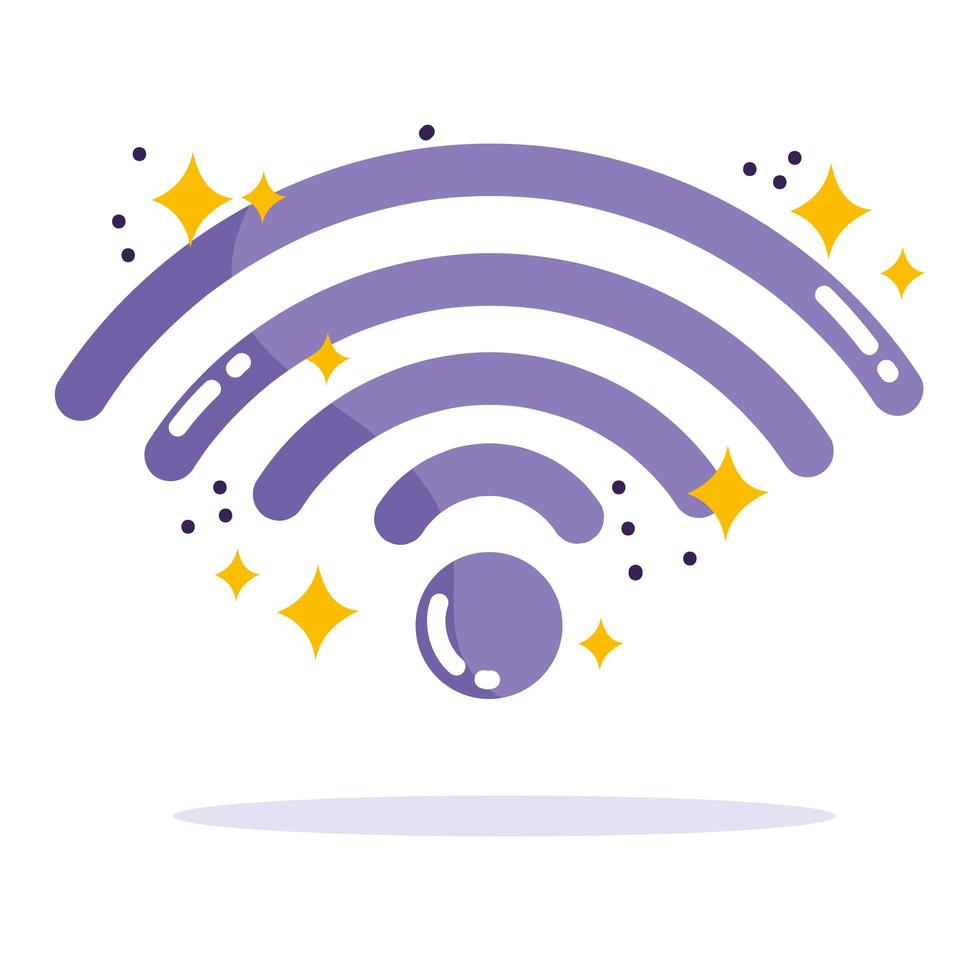 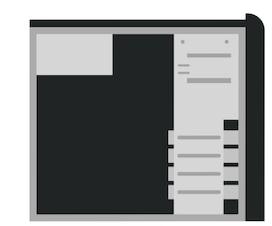 El hardware es el conjunto de componentes físicos que forman parte de un equipo informático, como el teclado, el monitor o la pantalla. La palabra hardware proviene del inglés y es la unión de las palabras hard que significa "duro" y ware que significa "cosas".  El hardware es lo opuesto al software, que es el conjunto de programas, instrucciones y reglas informáticas que permiten el funcionamiento del equipo
Permite ejecutar el software: El hardware es la base sobre la que se ejecutan los programas y aplicaciones de software, como el navegador de internet, el sistema operativo, y los documentos de procesamiento de texto. 
 Impacta en el rendimiento del sistema: La calidad y capacidad del hardware afecta el rendimiento y la funcionalidad del sistema informático. 
 Permite la entrada y salida de datos: El hardware permite que la computadora se comunique con otros dispositivos o redes. 
 Permite el almacenamiento de datos: El hardware incluye medios de almacenamiento permanentes y temporales, como los discos duros. 
 La actualización del hardware puede mejorar la seguridad: Agregar un escáner de huellas digitales o una función de reconocimiento facial puede aumentar la seguridad del ordenador.
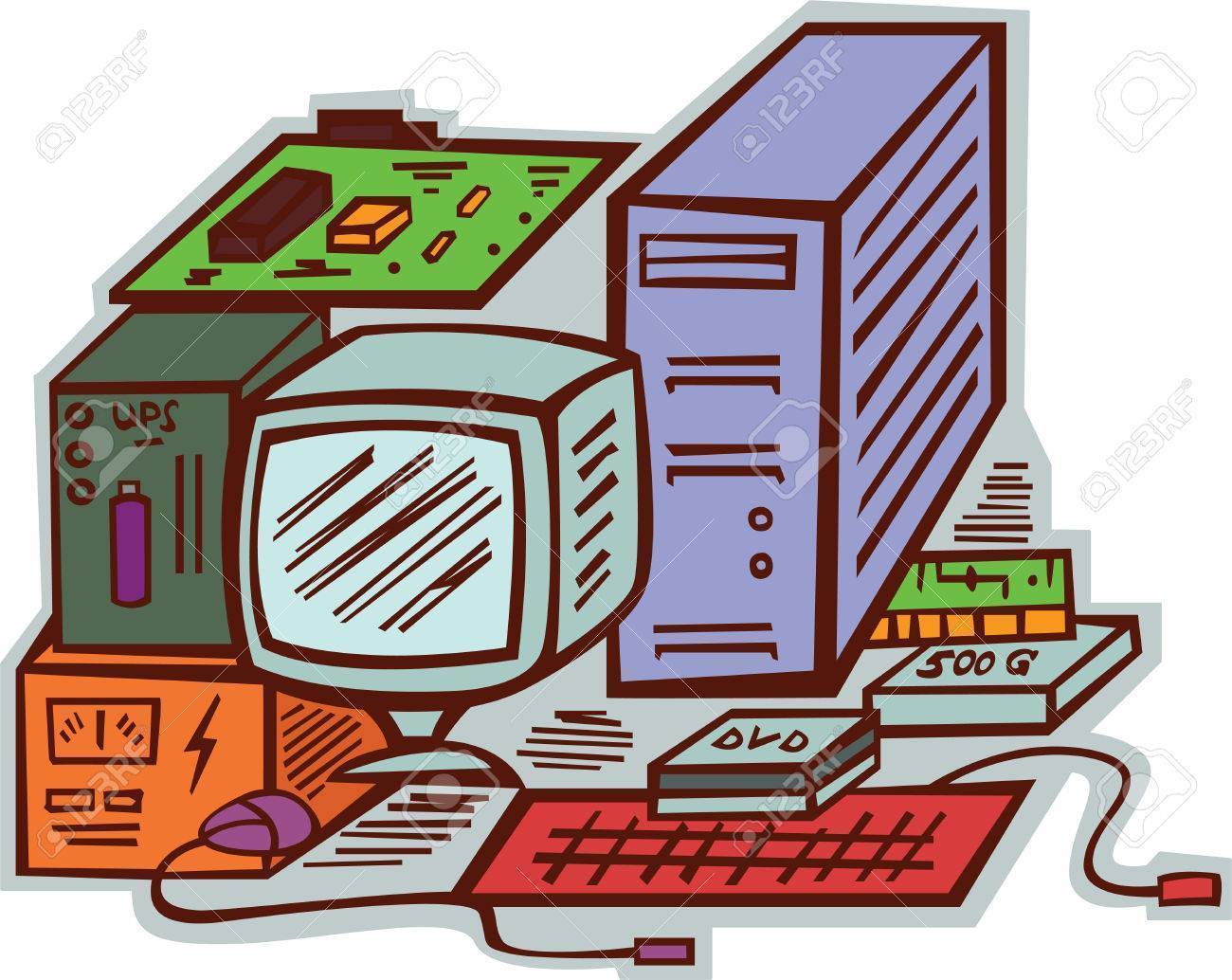 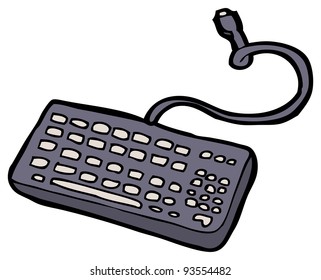 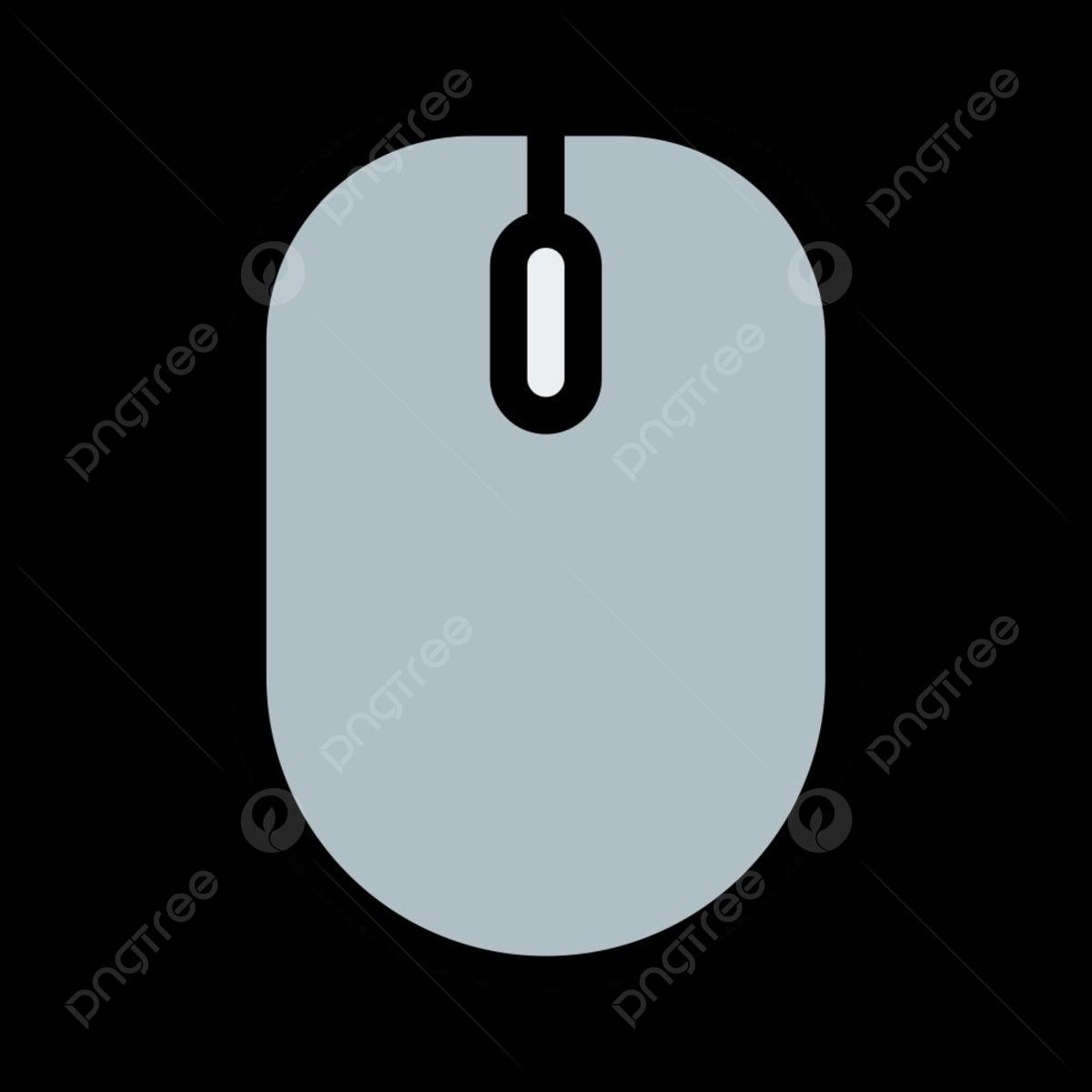 Dispositivos de entrada
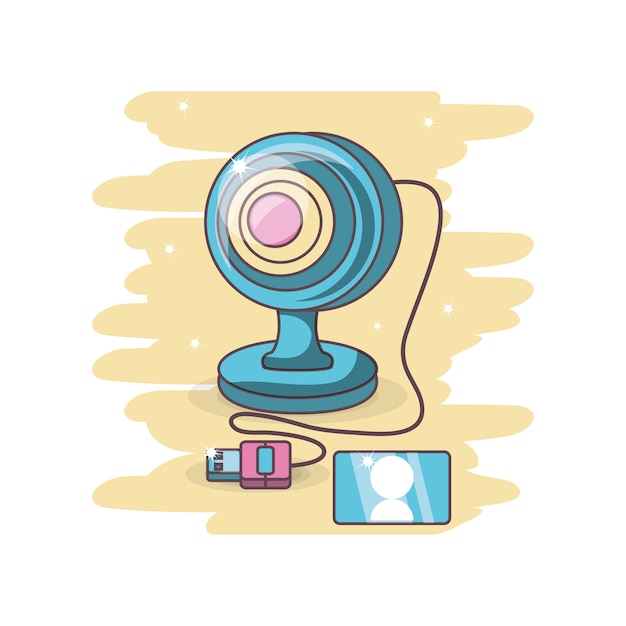 Teclados: permiten la entrada de texto y comandos.
Ratones: permiten la interacción con la interfaz gráfica.
Pantallas táctiles: permiten la entrada de datos mediante la pantalla.
Escáneres: permiten la digitalización de documentos y objetos.
Cámaras web: permiten la captura de video y fotos.
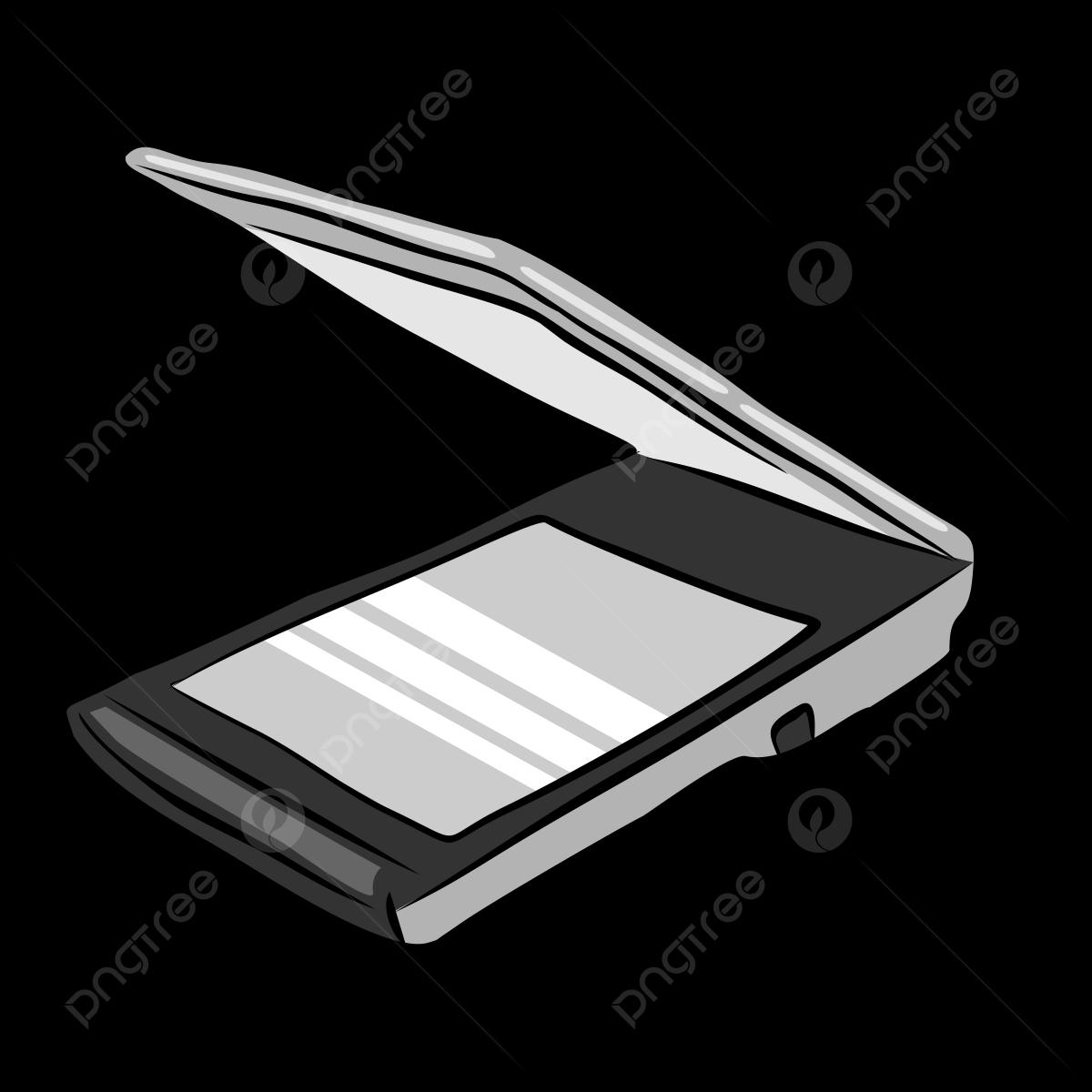 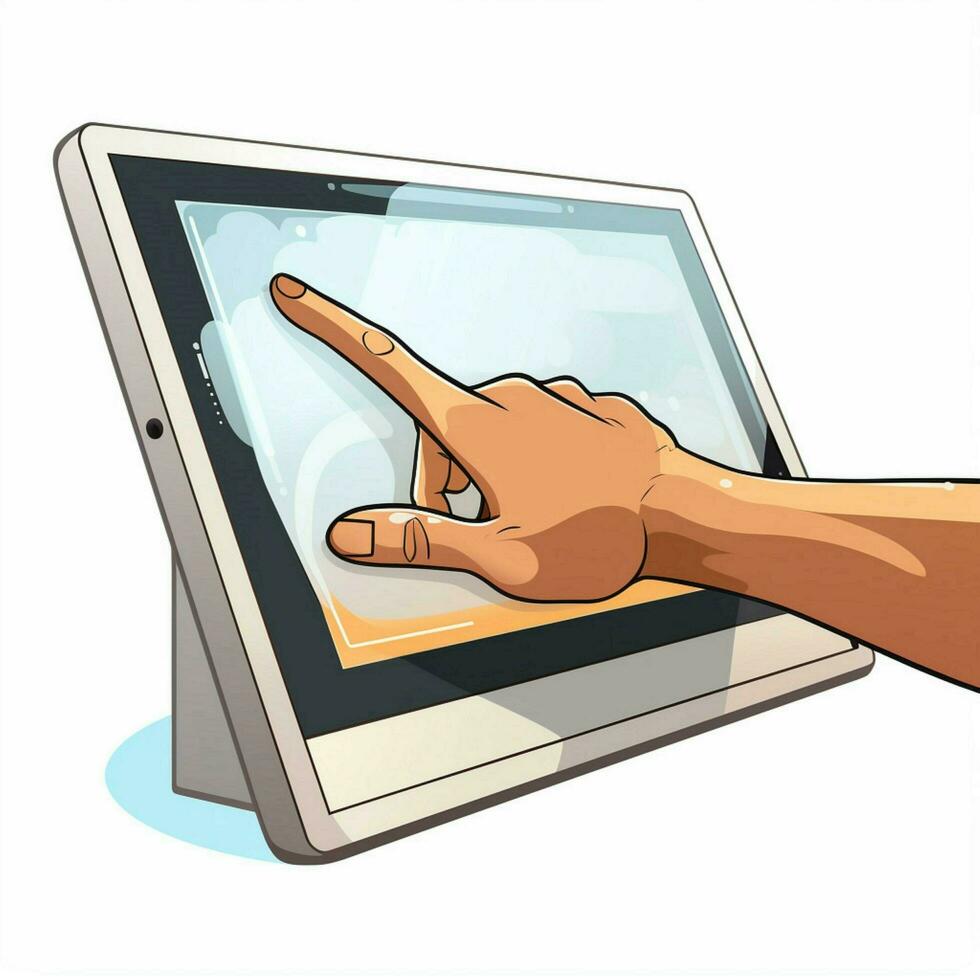 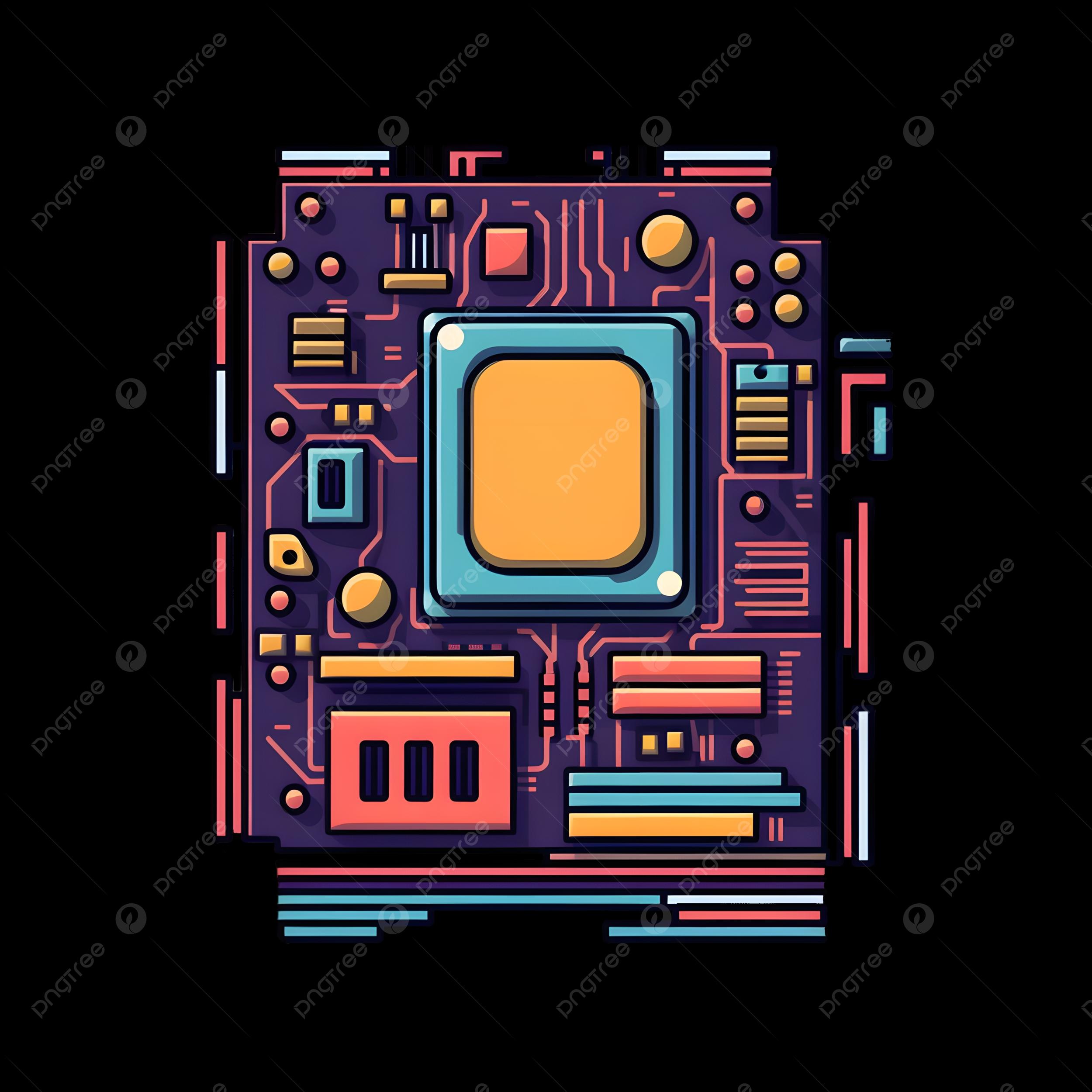 Procesadores (CPU): ejecutan las instrucciones del software.
Tarjetas gráficas (GPU): procesan gráficos y video.
Tarjetas de sonido: procesan audio.
Placas base: conectan los componentes del sistema.
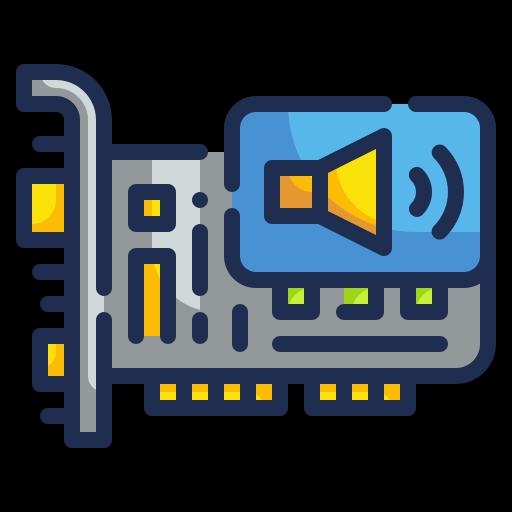 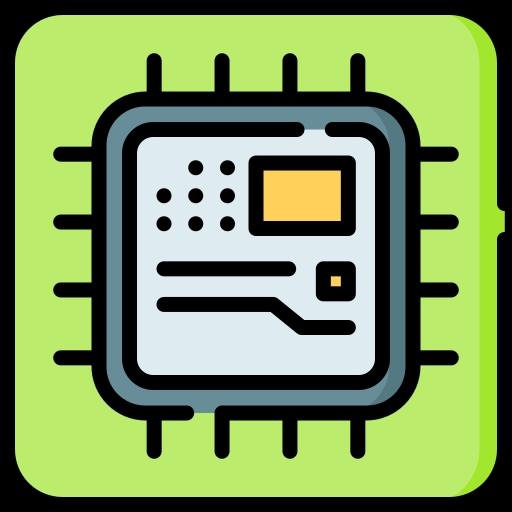 Dispositivos de procesamiento
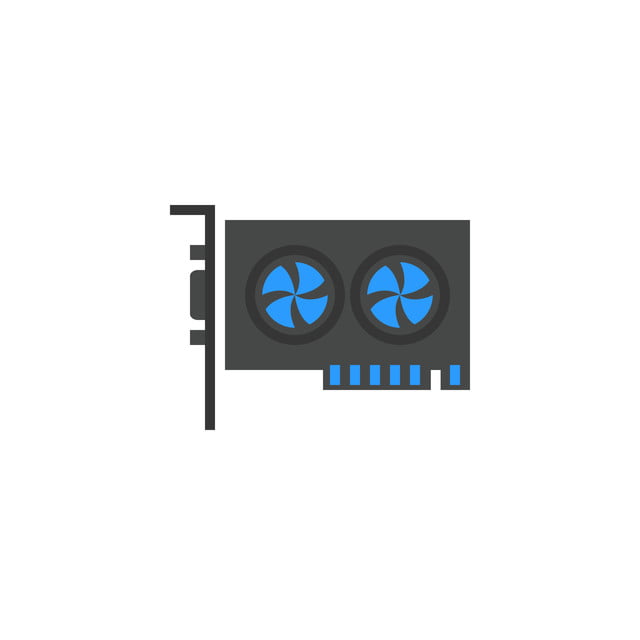 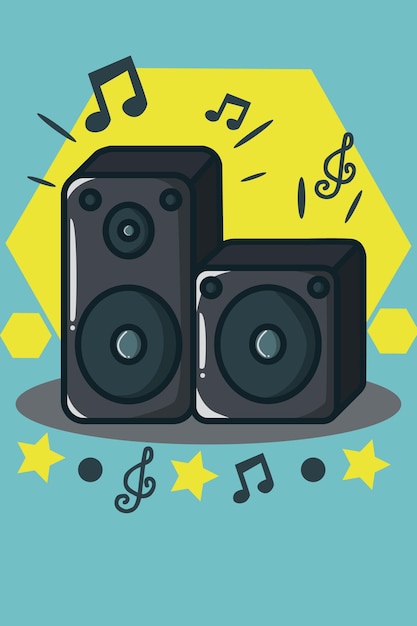 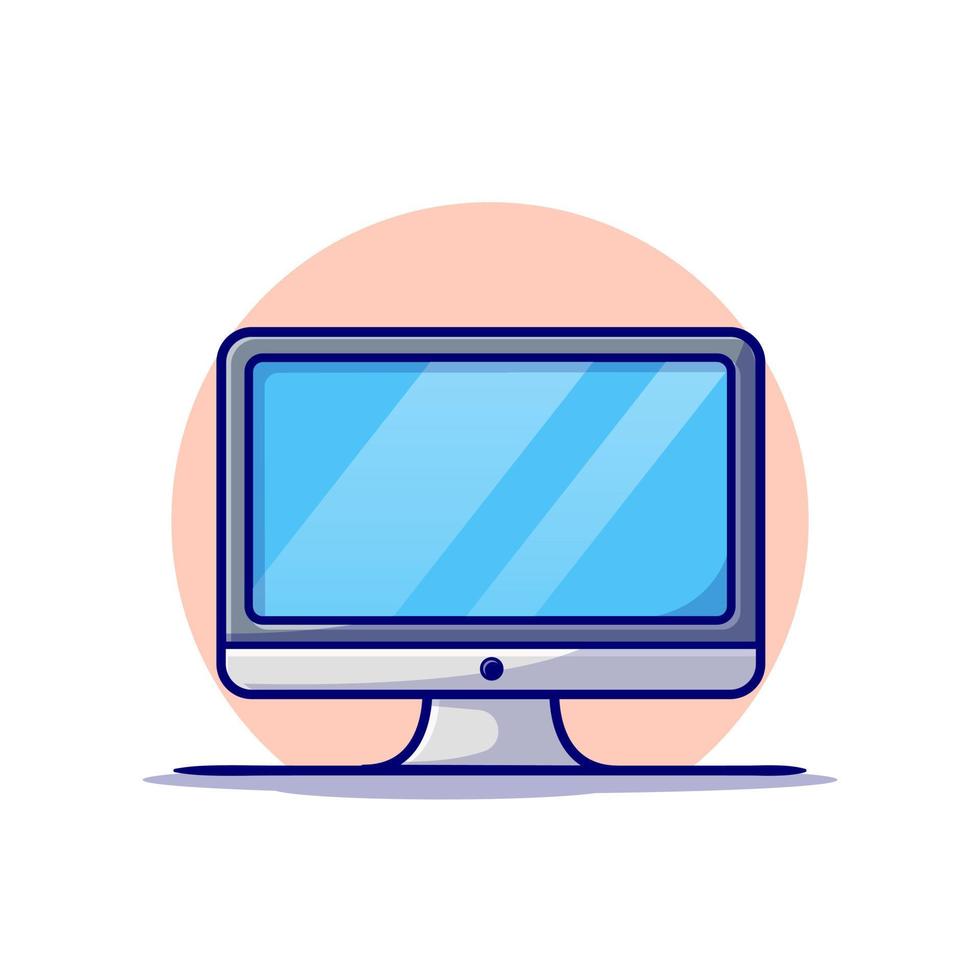 Dispositivos de almacenamiento y dispositivos de salida
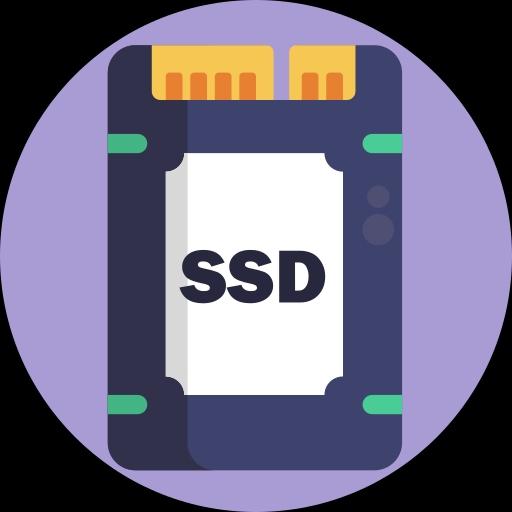 Dispositivos de almacenamiento
Discos duros (HDD): almacenan datos de manera permanente.
 Unidades de estado sólido (SSD): almacenan datos de manera rápida y eficiente.
Memorias USB: almacenan datos de manera portátil.
Tarjetas de memoria: almacenan datos en dispositivos móviles.
Dispositivos de salida
Monitores: muestran la salida gráfica.
Impresoras: imprimen documentos y gráficos.
Altavoces: reproducen audio.
Auriculares: reproducen audio de manera personal.
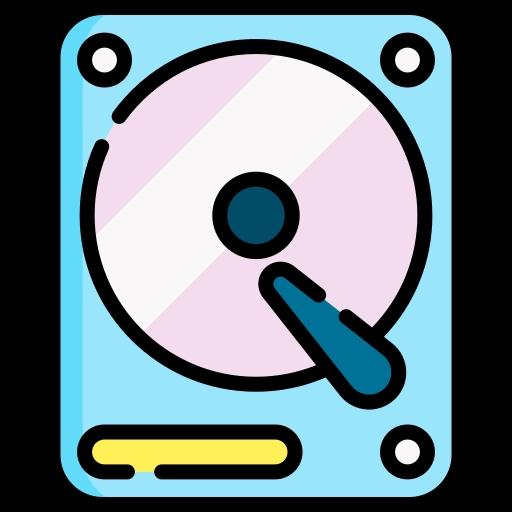 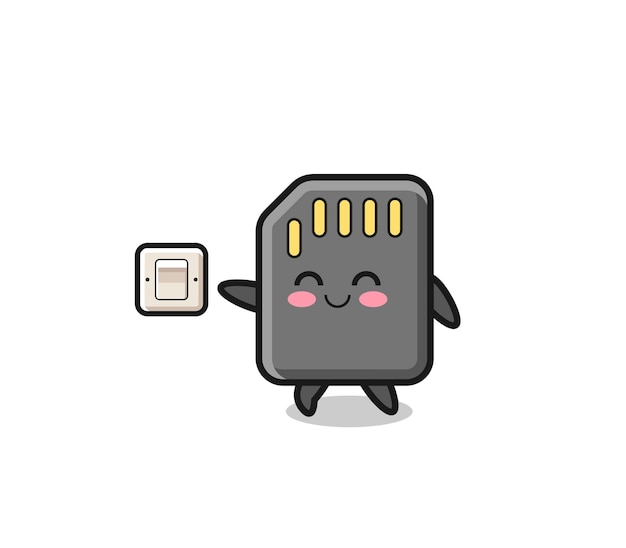 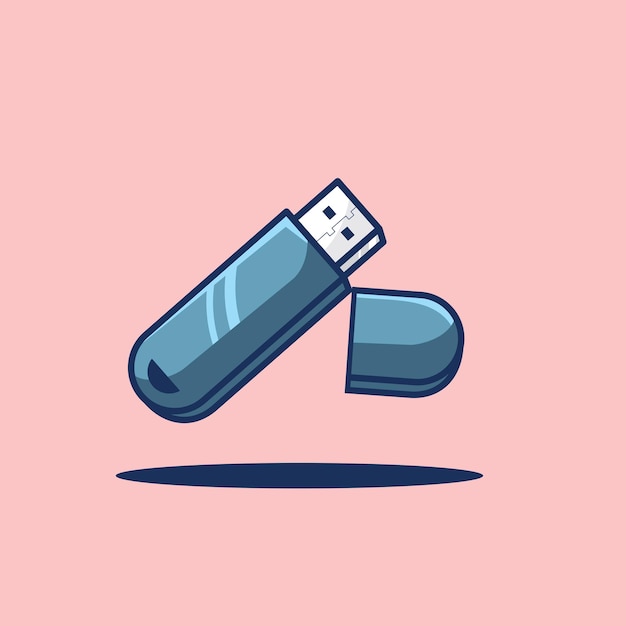 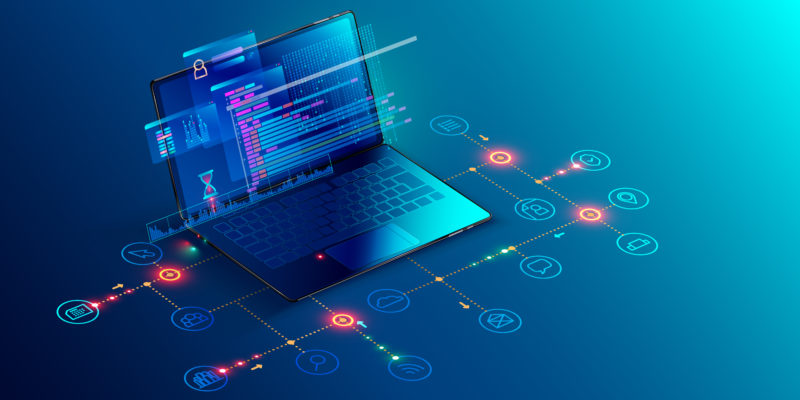 Software
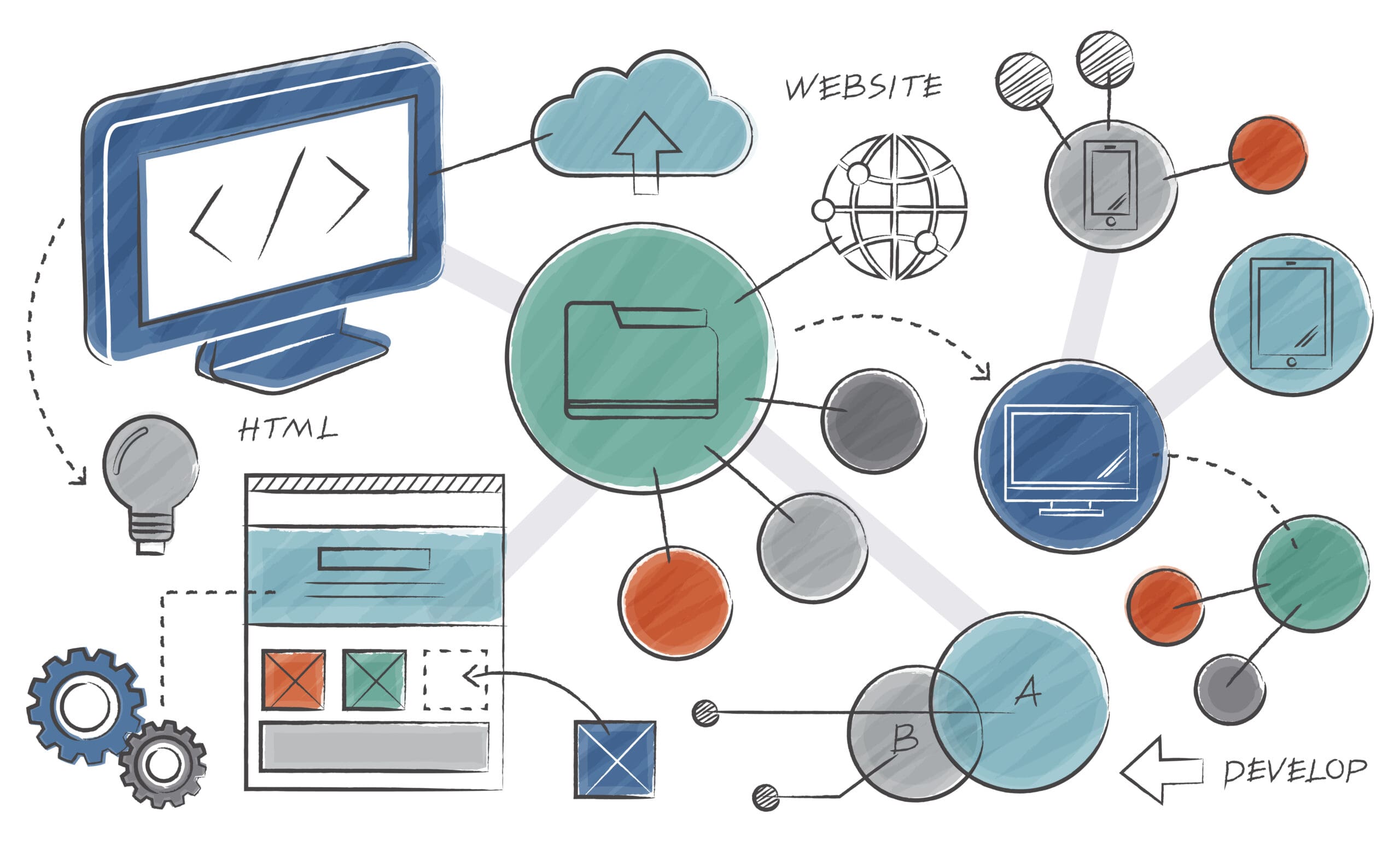 El software es un conjunto de programas, reglas, procedimientos, datos y documentación que permiten que un dispositivo funcione. Se trata de un componente intangible que se encuentra en dispositivos como computadoras, tabletas y teléfonos móviles. 
 El software es lo opuesto al hardware, que se refiere a los componentes físicos de los dispositivos. Sin embargo, ambos se complementan y trabajan en conjunto. El software proporciona las operaciones, mientras que el hardware es el canal físico que permite que estas funciones se realicen.
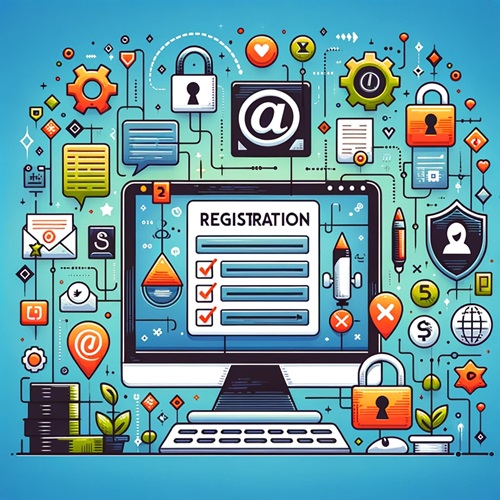 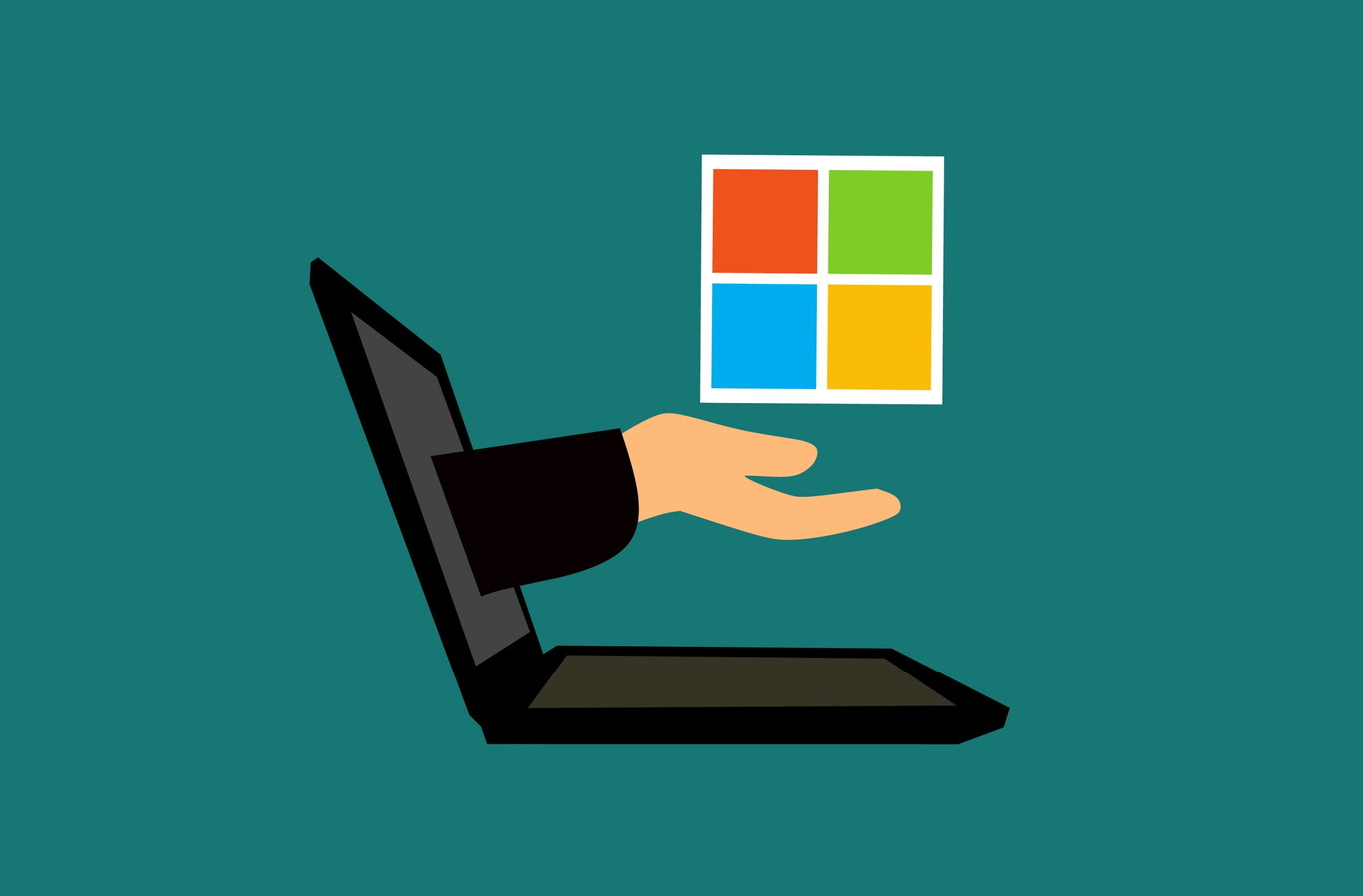 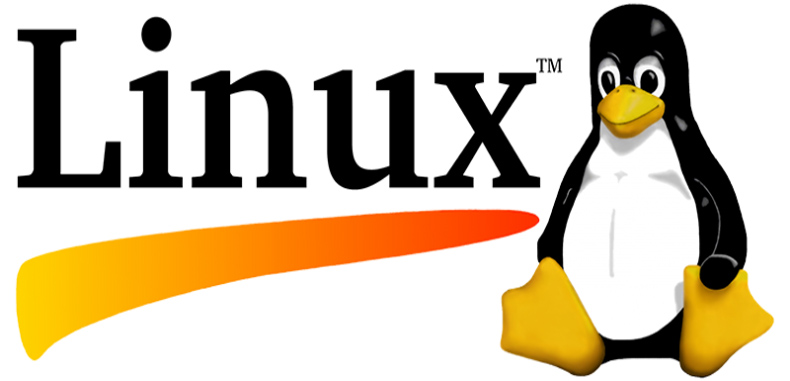 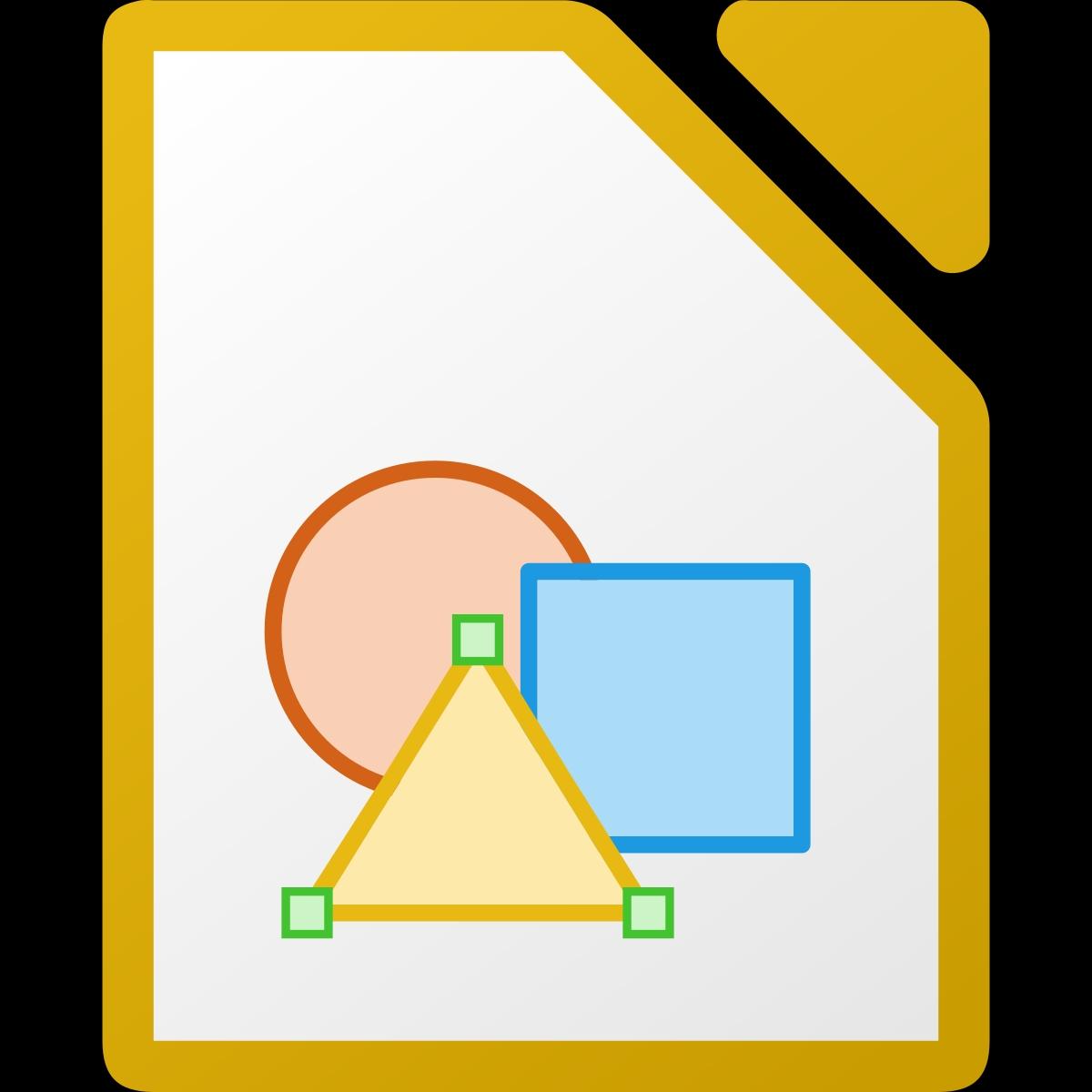 Sistemas operativos y aplicaciones de productividad
Sistemas operativos
Windows: sistema operativo de Microsoft.
macOS: sistema operativo de Apple.
Linux: sistema operativo de código abierto.
Android: sistema operativo para dispositivos móviles.
iOS: sistema operativo para dispositivos Apple.
Aplicaciones de productividad
Microsoft Office: suite de aplicaciones de productividad.
Google Docs: aplicaciones de productividad en la nube.
LibreOffice: suite de aplicaciones de productividad de código abierto.
Adobe Creative Cloud: aplicaciones de diseño y edición.
Aplicaciones de seguridad y de entretenimiento
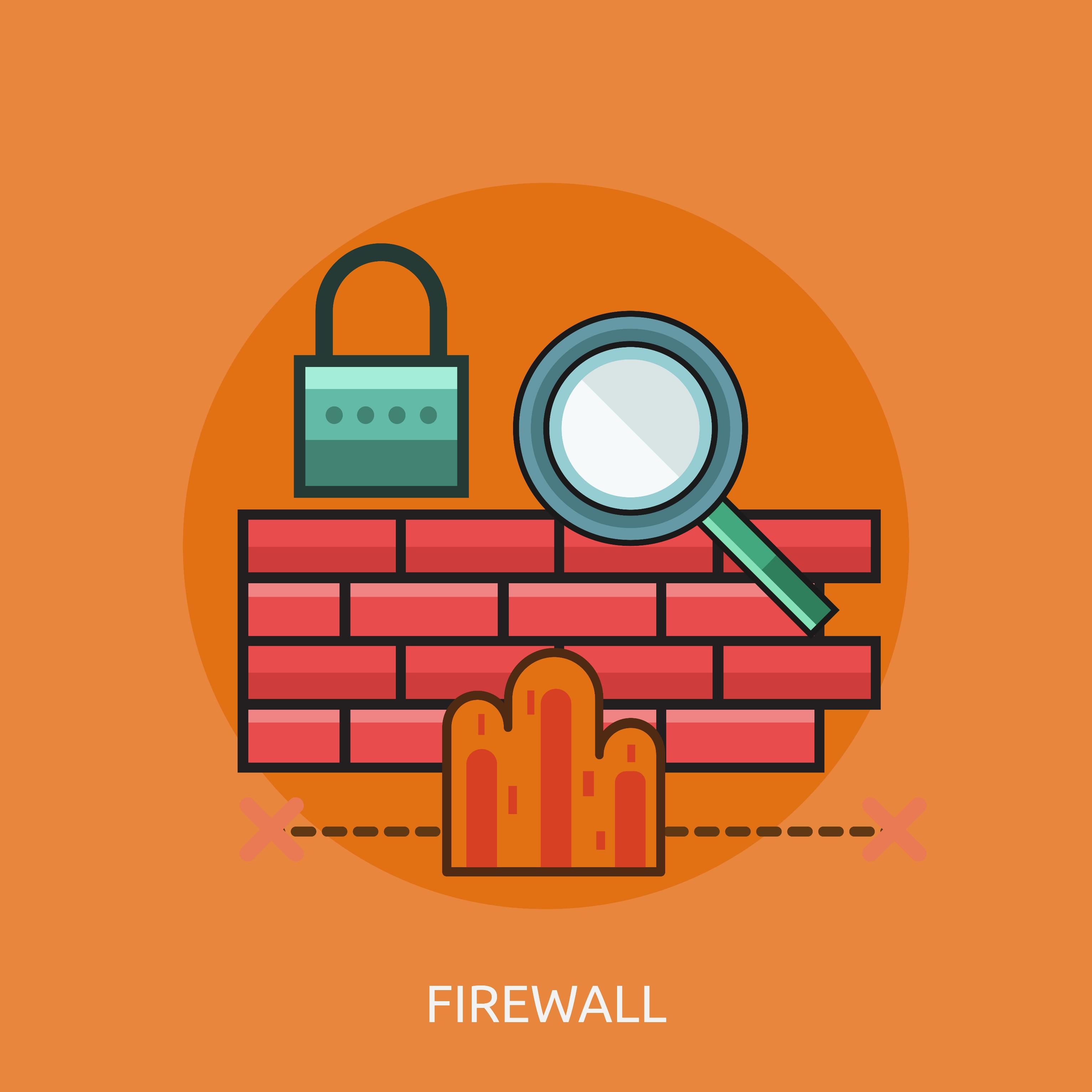 Aplicaciones de seguridad
Antivirus: protegen contra malware.
Firewalls: protegen contra ataques de red.
Software de cifrado: protegen datos sensibles.
Sistemas de detección de intrusos: detectan actividad sospechosa.

Aplicaciones de entretenimiento
Videojuegos: entretenimiento interactivo.
Reproductores de música y video: reproducción de medios.
Aplicaciones de streaming: transmisión de contenido en vivo.
Software de edición de video y audio: creación de contenido multimedia.
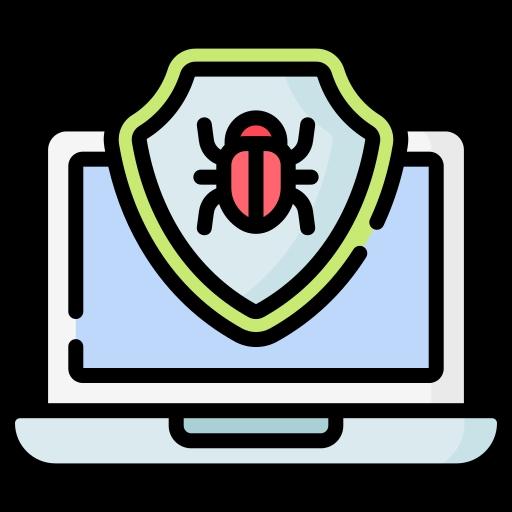 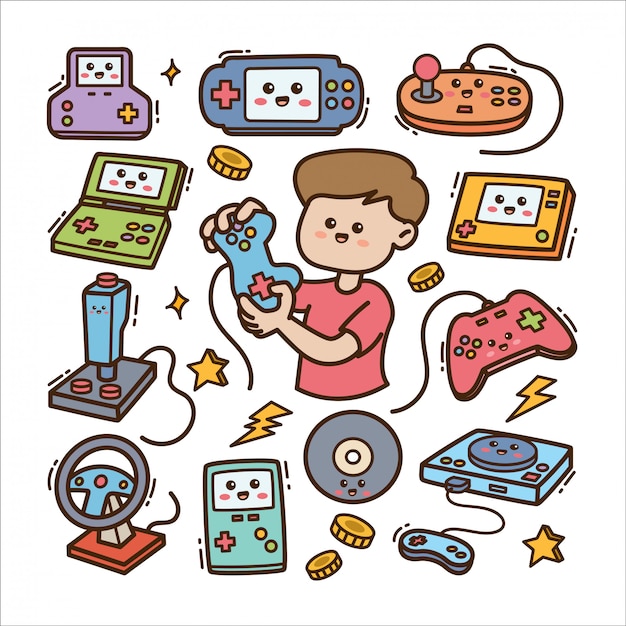